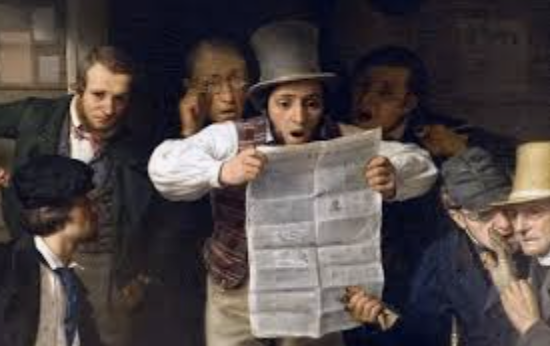 Manifest Destiny and the U.S.-Mexico War
Humanities Texas
February 17, 2021
John Gast, American Progress (1862)
The Indian Frontier, c. 1840
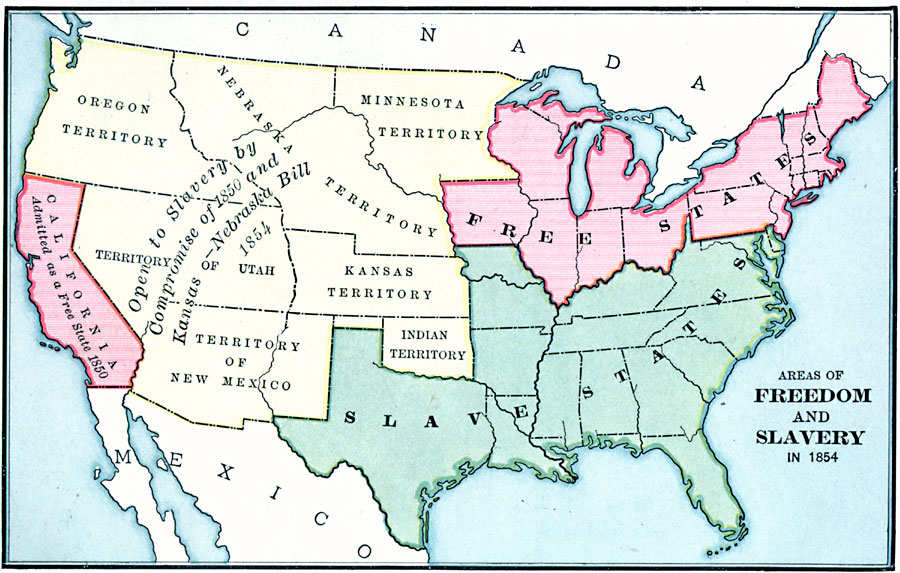 Free and Slave States at Mid-Century
James K. Polk (1795-1849)
Oregon Territory
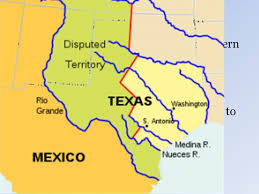 Disputed Boundary in Texas
Phases of the U.S.-Mexico War, 1846-48
Battle of Chapultepec Castle, Sept. 13, 1847
“In an Absolut World …”